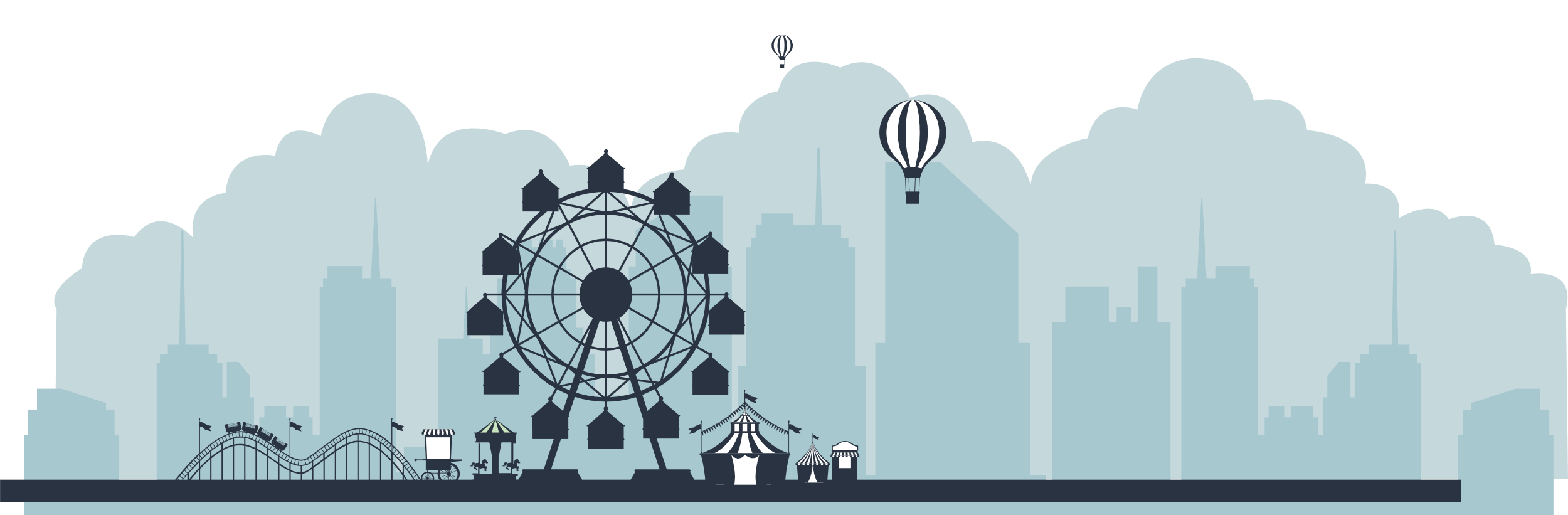 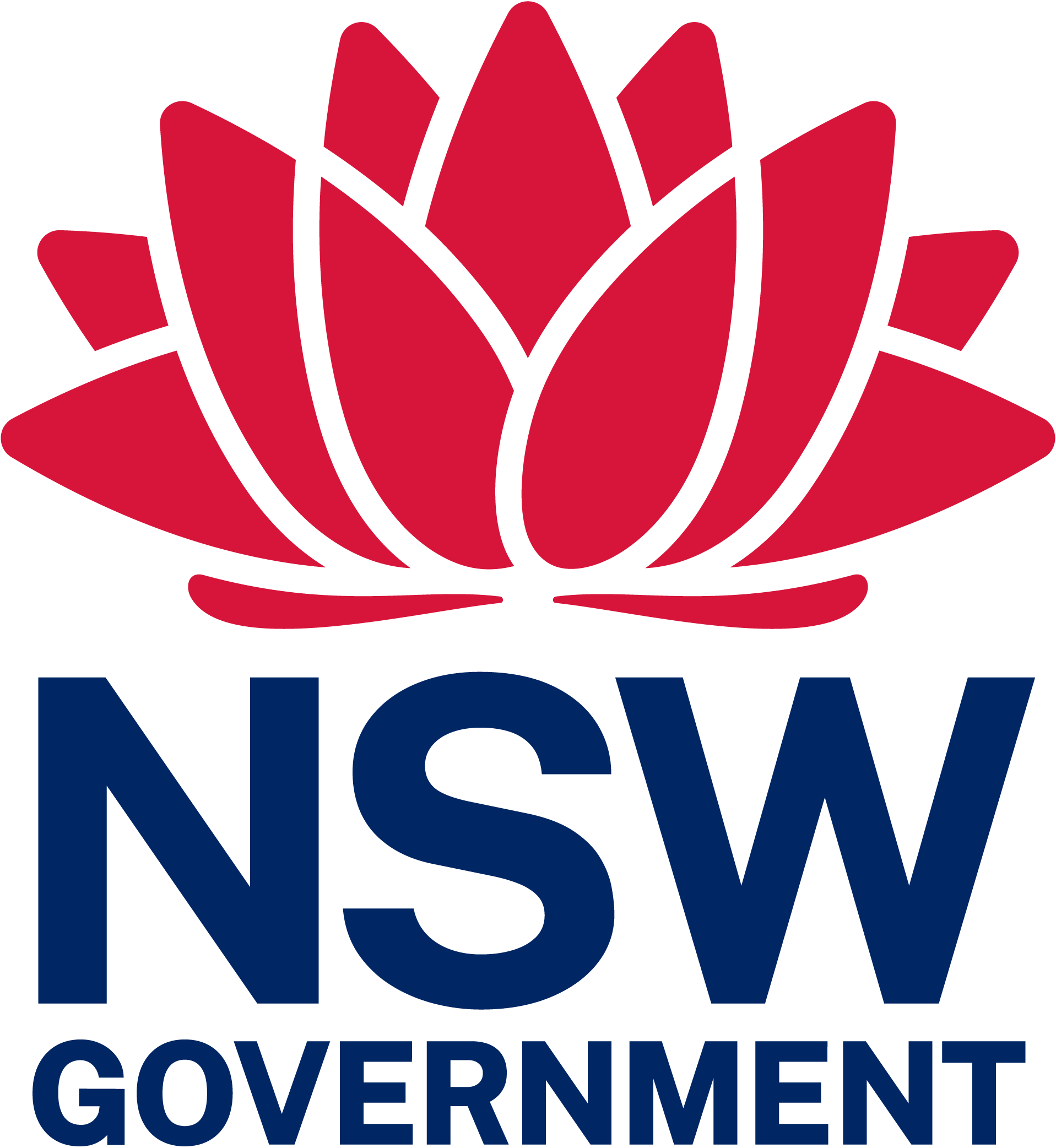 PLOT DIAGRAM
Title: 
Author: 
Student’s name:
Rising tension 2
Rising tension 3
Falling tension 1
Falling tension 2
Resolution
Theme
Rising tension 1
Climax
Orientation
Conflict
Protagonist vs antagonist
Setting:
Situation:
Characters:
Climate/mood:
CONFLICT
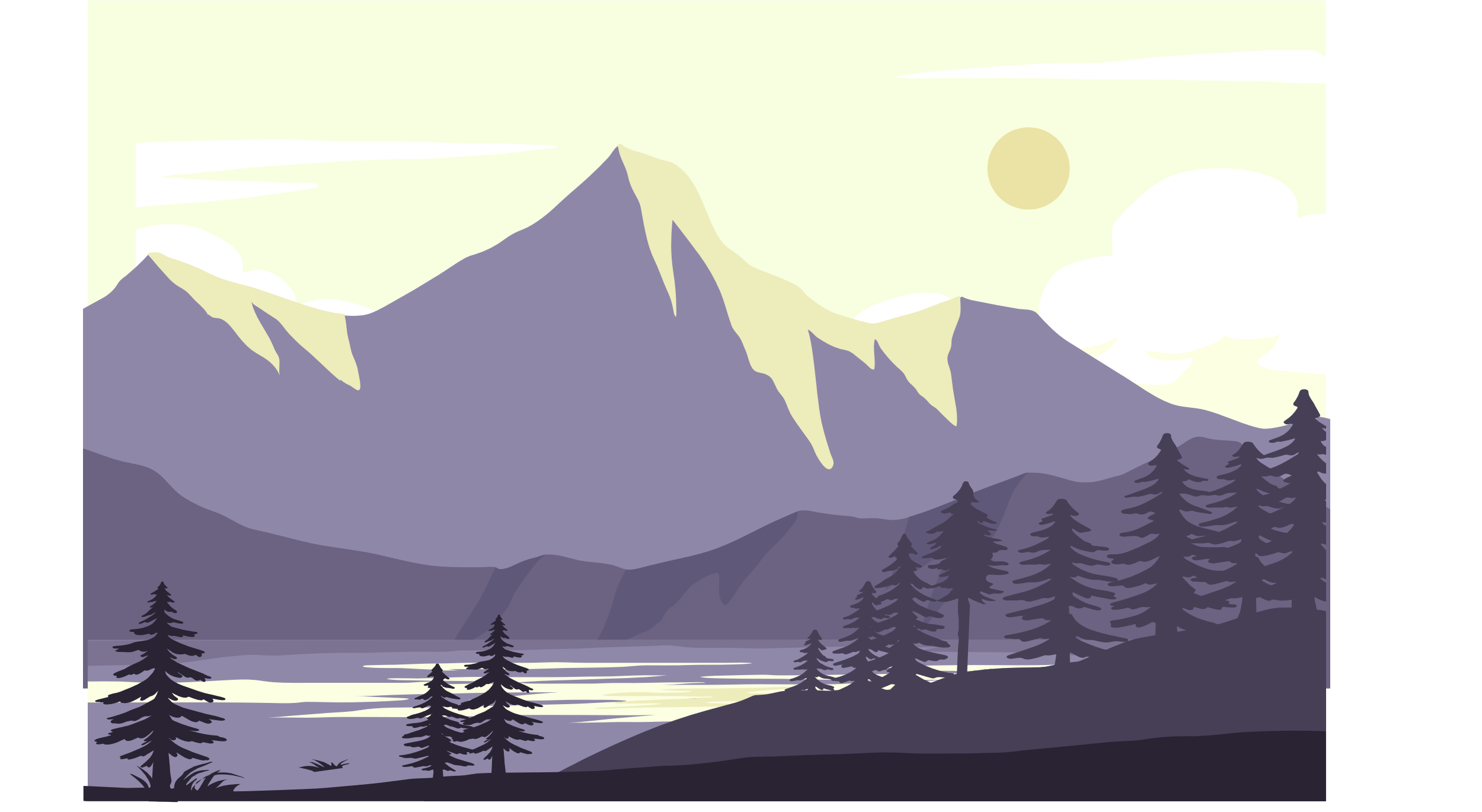 PLOT DIAGRAM
Title: 
Author: 
Student’s name:
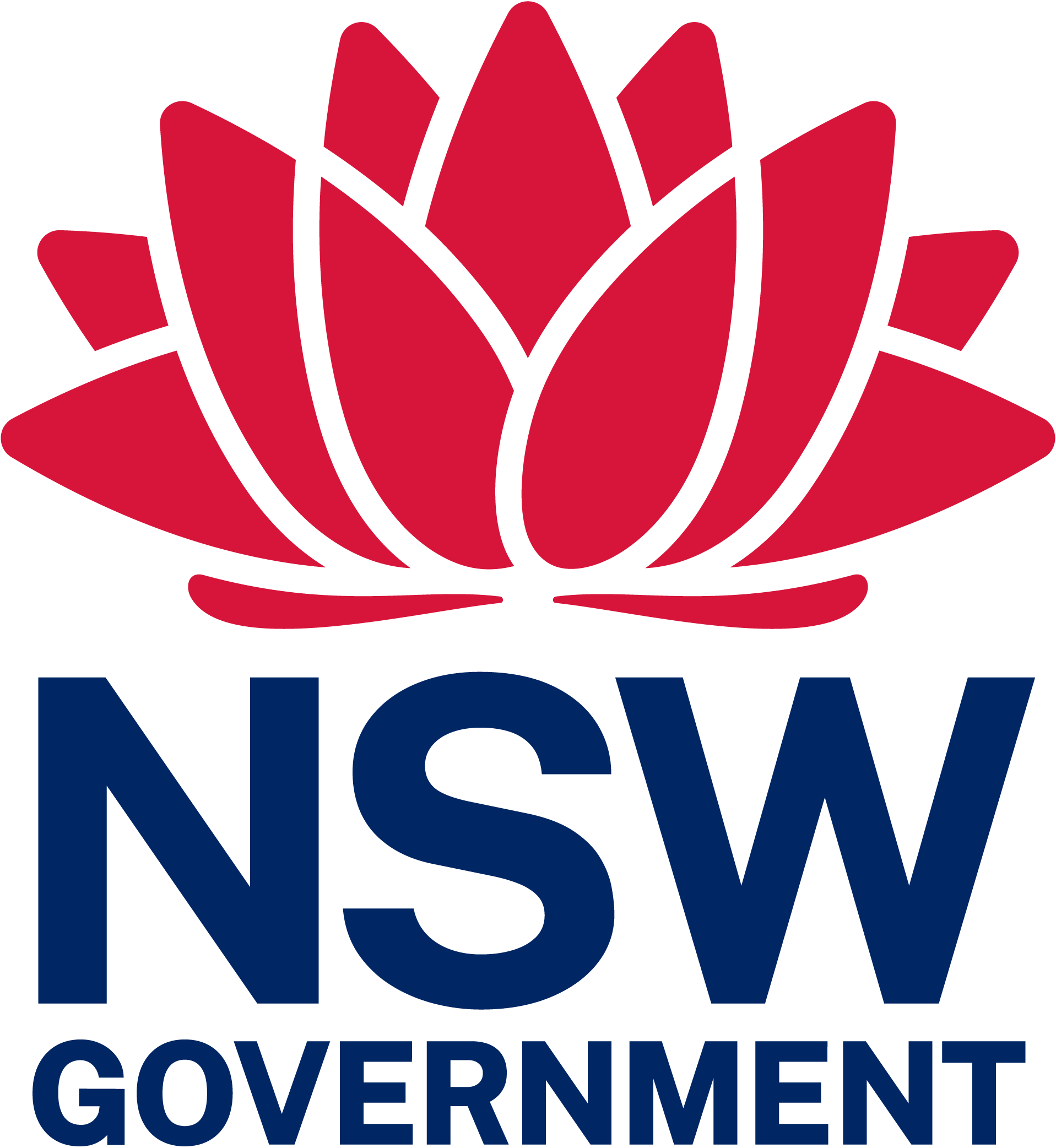 Rising tension 2
Rising tension 3
Falling tension 2
Rising tension 1
Falling tension 1
Orientation
Theme
Resolution
Conflict
Protagonist vs antagonist
Setting:
Situation:
Characters:
Climate/mood:
Climax
CONFLICT